Sorting Algorithms
Sorting – The Task
Given an array 
		x[0], x[1], … , x[size-1]

     reorder entries so that
    x[0] <= x[1] <=  . . . <= x[size-1]

Here, List is in non-decreasing order.

We can also sort a list of elements in non-increasing order.
KCS-503
2
Sorting – Example
Original list:
10, 30, 20, 80, 70, 10, 60, 40, 70

Sorted in non-decreasing order:
10, 10, 20, 30, 40, 60, 70, 70, 80

Sorted in non-increasing order:
80, 70, 70, 60, 40, 30, 20, 10, 10
KCS-503
3
Sorting Problem
What do we want : 
       - Data to be sorted in order
size-1
0
Unsorted list
x:
Sorted list
KCS-503
4
Issues in Sorting
Many issues are there in sorting techniques
How to rearrange a given set of data?

Which data structures are more suitable to store data prior to their sorting?

How fast the sorting can be achieved?

How sorting can be done in a memory constraint situation?

How to sort various types of data?
KCS-503
5
Sorting Algorithms
KCS-503
6
Sorting by Comparison
Basic operation involved in this type of sorting technique is comparison. A data item is compared with other items in the list of items in order to find its place in the sorted list. 

Insertion

Selection

Exchange

Enumeration
KCS-503
7
Sorting by Comparison
Sorting by comparison – Insertion:

From a given list of items, one item is considered at a time. The item chosen is then inserted into an appropriate position relative to the previously sorted items. The item can be inserted into the same list or to a different list.
    e.g.: Insertion sort

Sorting by comparison – Selection:

First the smallest (or largest) item is located and it is separated from the rest; then the next smallest (or next largest) is selected and so on until all item are separated. 
    e.g.: Selection sort, Heap sort
KCS-503
8
Sorting by Comparison
Sorting by comparison – Exchange:

If two items are found to be out of order, they are interchanged. The process is repeated until no more exchange is required. 
    e.g.: Bubble sort, Shell Sort, Quick Sort

Sorting by comparison – Enumeration:

Two or more input lists are merged into an output list and while merging the items, an input list is chosen following the required sorting order. 
    e.g.: Merge sort
KCS-503
9
Sorting by Distribution
No key comparison takes place
All items under sorting are distributed over an auxiliary storage space based on the constituent element in each and then grouped them together to get the sorted list. 
Distributions of items based on the following choices 
	Radix - An item is placed in a space decided by the 		bases (or radix) of its components with which it is 		composed of. 
	Counting - Items are sorted based on their relative counts. 
	Hashing - Items are hashed, that is, dispersed into a list  	based on a hash function.
Note: This lecture concentrates only on sorting by comparison.
KCS-503
10
Insertion Sort
KCS-503
11
i
0
size-1
Insertion Sort
General situation :
size-1
0
i
x:
smallest elements, sorted
remainder, unsorted
i
Compare and 
Shift till x[i] is 
larger.
j
KCS-503
12
Insertion Sort
void insertionSort (int list[], int size)
{
	int i,j,item;

	for (i=1; i<size; i++)
	{
		item = list[i] ;
/* Move elements of list[0..i-1], that are greater than item, to one position ahead of their current position */

		for (j=i-1; (j>=0)&& (list[j] > item); j--)
			list[j+1] = list[j];
		list[j+1] = item ;
	}
}
KCS-503
13
Insertion Sort
int main()
{
    int x[ ]={-45,89,-65,87,0,3,-23,19,56,21,76,-50};

    int i;
    for(i=0;i<12;i++)
	printf("%d ",x[i]);
    printf("\n");

    insertionSort(x,12);

    for(i=0;i<12;i++)
	printf("%d ",x[i]);
    printf("\n");
}
OUTPUT

-45 89 -65 87 0 3 -23 19 56 21 76 -50

-65 -50 -45 -23 0 3 19 21 56 76 87 89
KCS-503
14
Insertion Sort - Example
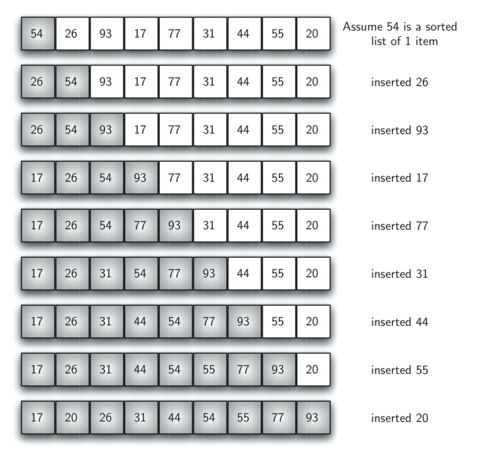 KCS-503
15
Insertion Sort: Complexity Analysis
KCS-503
16
Insertion Sort: Complexity analysis
KCS-503
17
Insertion Sort: Complexity analysis
KCS-503
18
Insertion Sort: Complexity analysis
KCS-503
19
Insertion Sort: Complexity analysis
KCS-503
20
Insertion Sort: Summary of Complexity Analysis
KCS-503
21
Selection Sort
KCS-503
22
Selection Sort
General situation :
size-1
0
k
x:
smallest elements, sorted
remainder, unsorted
Steps : 
 Find smallest element, mval, in x[k…size-1]

 Swap smallest element with x[k], then increase k.
k
mval
size-1
0
x:
swap
KCS-503
23
Selection Sort
/* Yield location of smallest element in 
x[k .. size-1];*/

int findMinLloc (int x[ ], int k, int size) 
{ 
    int j, pos;      /* x[pos] is the smallest element found so far */
	pos = k; 
	for (j=k+1; j<size; j++)
		if (x[j] < x[pos])
			pos = j;
	return pos;
}
KCS-503
24
Selection Sort
/* The main sorting function */

/* Sort x[0..size-1] in non-decreasing order */

int selectionSort (int x[], int size)	
{  int k, m;
	for (k=0; k<size-1; k++)	
     {
		m = findMinLoc(x, k, size);
		temp = a[k];
		a[k] = a[m];
		a[m] = temp;
	}
}
KCS-503
25
x:
-17
-5
3
6
12
21
142
45
x:
-17
12
-5
6
142
21
3
45
x:
x:
-17
-17
-5
-5
3
3
6
6
12
12
21
21
45
45
142
142
x:
-17
-5
12
6
142
21
3
45
x:
-17
-5
3
6
142
21
12
45
x:
x:
-17
-17
-5
-5
3
3
6
6
142
21
21
12
142
45
45
Selection Sort - Example
x:
3
12
-5
6
142
21
-17
45
12
KCS-503
26
Selection Sort: Complexity Analysis
KCS-503
27
Selection Sort: Complexity Analysis
KCS-503
28
Selection Sort: Complexity Analysis
KCS-503
29
Selection Sort: Summary of Complexity analysis
KCS-503
30
Bubble Sort
KCS-503
31
Bubble Sort
In every iteration heaviest element drops at the bottom.
The sorting process proceeds in several passes.
In every pass we go on comparing neighbouring pairs, and swap them if out of order.
In every pass, the largest of the elements under considering will bubble to the top (i.e., the right).
The bottom moves upward.
KCS-503
32
Bubble Sort
How the passes proceed?

In pass 1, we consider index 0 to n-1.
In pass 2, we consider index 0 to n-2.
In pass 3, we consider index 0 to n-3.
……
……
In pass n-1, we consider index 0 to 1.
KCS-503
33
Bubble Sort - Example
Pass: 1
x:
x:
x:
x:
x:
x:
x:
x:
3
3
3
3
3
3
3
3
12
12
-5
-5
-5
-5
-5
-5
-5
-5
12
6
6
6
6
6
6
6
6
12
12
12
12
12
72
72
72
72
72
21
21
21
21
21
21
21
21
72
-7
-7
-7
-7
-7
-7
-7
-7
72
45
45
45
45
45
45
45
45
72
KCS-503
34
Bubble Sort - Example
Pass: 2
x:
x:
x:
x:
x:
x:
x:
3
-5
-5
-5
-5
-5
-5
-5
3
3
3
3
3
3
6
6
6
6
6
6
6
12
12
12
12
12
12
12
21
21
21
21
21
-7
-7
-7
-7
-7
-7
-7
21
21
45
45
45
45
45
45
45
72
72
72
72
72
72
72
KCS-503
35
Bubble Sort
void swap(int *x, int *y)
{
	int tmp = *x;
	*x = *y;
	*y = tmp;
}

void bubble_sort(int x[], int n)
{
	int i,j;
	for (i=n-1; i>0; i--)
	   for (j=0; j<i; j++)
            if (x[j] > x[j+1])
               swap(&x[j],&x[j+1]);
}
KCS-503
36
Bubble Sort
int main()
{
  int x[ ]={-45,89,-65,87,0,3,-23,19,56,21,76,-50};
  int i;
  for(i=0;i<12;i++)
     printf("%d ",x[i]);
  printf("\n");
  bubble_sort(x,12);
  for(i=0;i<12;i++)
     printf("%d ",x[i]);
  printf("\n");
}
OUTPUT

-45 89 -65 87 0 3 -23 19 56 21 76 -50

-65 -50 -45 -23 0 3 19 21 56 76 87 89
KCS-503
37
Bubble Sort: Complexity analysis
KCS-503
38
Bubble Sort: Complexity analysis
KCS-503
39
Bubble Sort: Complexity analysis
KCS-503
40
Bubble Sort: Complexity analysis
KCS-503
41
Bubble Sort: Summary of Complexity analysis
KCS-503
42
Bubble Sort
How do you make best case with (n-1) comparisons only?

By maintaining a variable flag, to check if there has been any swaps in a given pass.

If not, the array is already sorted.
KCS-503
43
Bubble Sort
void bubble_sort(int x[], int n)
{
  int i,j;
  int flag = 0;
   for (i=n-1; i>0; i--)
   {
     for (j=0; j<i; j++)
     if (x[j] > x[j+1])
     {
       swap(&x[j],&x[j+1]);
       flag = 1;
     }
     if (flag == 0) return;
   }
}
KCS-503
44
Efficient Sorting algorithms
Two of the most popular sorting algorithms are based on divide-and-conquer approach.
	Quick sort
	Merge sort
Basic concept  of divide-and-conquer method:
sort (list)
{
    if the list has length greater than 1
    {
        Partition the list into lowlist and highlist;
        sort (lowlist);
        sort (highlist);
        combine (lowlist, highlist);
    }
}
KCS-503
45
Quick Sort
KCS-503
46
Quick Sort – How it Works?
At every step, we select a pivot element in the list (usually the first element).

We put the pivot element in the final position of the sorted list.

All the elements less than or equal to the pivot element are to the left.

All the elements greater than the pivot element are to the right.
KCS-503
47
Perform 
partitioning
Perform 
partitioning
Values smaller
Values greater
Quick Sort Partitioning
0
size-1
x:
pivot
KCS-503
48
Quick Sort
#include <stdio.h>
void quickSort( int[], int, int);
int partition( int[], int, int);
void main()
{
   int i,a[] = { 7, 12, 1, -2, 0, 15, 4, 11, 9};
   printf("\n\nUnsorted array is: ");
   for(i = 0; i < 9; ++i)
      printf(" %d ", a[i]);
   quickSort( a, 0, 8);
   printf("\n\nSorted array is: ");
   for(i = 0; i < 9; ++i)
      printf(" %d ", a[i]);
}
void quickSort( int a[], int l, int r)
{
   int j;
   if( l < r ) {  // divide and conquer
   j = partition( a, l, r);
   quickSort( a, l, j-1);
   quickSort( a, j+1, r);
   }
}
KCS-503
49
Quick Sort
int partition( int a[], int l, int r)
{
   int pivot, i, j, t;
   pivot = a[l];
   i = l;
   j = r+1;
   while( 1) {
          do {
              ++i;
             } while(a[i]<=pivot && i<=r);
          do {
              --j;
             } while( a[j] > pivot );
          if( i >= j ) break;
          t = a[i];
          a[i] = a[j];
          a[j] = t;
   }
   t = a[l];
   a[l] = a[j];
   a[j] = t;
   return j;
}
KCS-503
50
Quick Sort - Example
Input:  45 -56 78 90 -3 -6 123 0 -3 45 69 68
45 -56 78 90 -3 -6 123 0 -3 45 69 68
45
-6 -56 -3   0 -3
123 90 78 45 69 68
-56
-6
-3  0  -3
123
68 90 78 45 69
-3
0 -3
45
68
78 90 69
-3
0
69
78
90
Output:  -56 -6 -3 -3 0 45 45 68 69 78 90 123
KCS-503
51
Quick Sort: Complexity analysis
KCS-503
52
Quick Sort: Complexity analysis
KCS-503
53
Quick Sort: Complexity analysis
KCS-503
54
(i-1)
(n-1)
Quick Sort: Complexity analysis
KCS-503
55
Quick Sort: Complexity analysis
KCS-503
56
Quick Sort: Summary of Complexity analysis
KCS-503
57
Merge Sort
KCS-503
58
Part-II
Part-I
Part-I
Part-II
Part-I
Part-II
Merge Sort – How it Works?
Input Array
Split
Merge
Sorted arrays
KCS-503
59
c:
Merged sorted array
l+m-1
0
Merging two Sorted arrays
a:
Sorted Array
Sorted Array
b:
l
m
0
0
KCS-503
60
-7
-5
3
6
12
21
45
72
Merge Sort – Example
x:
3
12
-5
6
72
21
-7
45
Splitting arrays
3
12
-5
6
72
-7
21
21
-7
45
45
72
3
3
12
12
-5
-5
6
6
72
21
21
72
-7
-7
45
45
3
12
-5
6
72
21
-7
45
Merging two
sorted arrays
-5
3
6
12
KCS-503
-7
-5
61
3
Merge Sort Program
#include<stdio.h>
void mergesort(int a[],int i,int j);
void merge(int a[],int i1,int j1,int i2,int j2);

int main()
{
    int a[30],n,i;
    printf("Enter no of elements:");
    scanf("%d",&n);
    printf("Enter array elements:");

    for(i=0;i<n;i++)
      scanf("%d",&a[i]);

    mergesort(a,0,n-1);

    printf("\nSorted array is :");
    for(i=0;i<n;i++)
      printf("%d ",a[i]);

    return 0;
}
KCS-503
62
Merge Sort Program
void mergesort(int a[],int i,int j)
{
    int mid;

    if(i<j) {
    mid=(i+j)/2;
   /* left recursion */
    mergesort(a,i,mid);
   /* right recursion */
    mergesort(a,mid+1,j);
 /* merging of two sorted sub-arrays */
    merge(a,i,mid,mid+1,j);
    }
}
KCS-503
63
Merge Sort Program
void merge(int a[],int i1,int i2,int j1,int j2)
{
    int temp[50]; //array used for merging
    int i=i1,j=j1,k=0;

    while(i<=i2 && j<=j2) //while elements in both lists
    {
      if(a[i]<a[j])
         temp[k++]=a[i++];
      else
         temp[k++]=a[j++];
     }

    while(i<=i2) //copy remaining elements of the first list
       temp[k++]=a[i++];

    while(j<=j2) //copy remaining elements of the second list
       temp[k++]=a[j++];

    for(i=i1,j=0;i<=j2;i++,j++)
    a[i]=temp[j]; //Transfer elements from temp[] back to a[]
}
KCS-503
64
Merge Sort – Splitting Trace
123 -35 87 56 75 80
-56 23 43 -5 -3  0
56 75 80
123 -35 87
-5 -3  0
-56 23 43
75 80
56
-35 87
123
-3   0
87
-35
23 43
-56
75
80
0
-3
43
23
-56 23 43 -5 -3 0 123 -35 87 56 75 80
-5
Output:  -56 -35 -5 -3 0 23 43 56 75 80 87 123
Worst Case: O(n.log(n))
Space Complexity??
KCS-503
65
Merge Sort: Complexity analysis
KCS-503
66
Quick Sort vs. Merge Sort
Quick sort 
hard division, easy combination

partition in the divide step of the divide-and-conquer framework

hence combine step does nothing 

Merge sort 
easy division, hard combination

merge in the combine step

the divide step in this framework does one simple calculation only
KCS-503
67
Quick Sort vs. Merge Sort
Both the algorithms divide the problem into two sub problems.

Merge sort: 
two sub problems are of almost equal size always. 

Quick sort: 
an equal sub division is not guaranteed. 

This difference between the two sorting methods appears as the deciding factor of their run time performances.
KCS-503
68
Any question?
KCS-503
69